II Jornada Nacional de Ciencias Fisiológicas en Villa Clara. FisioVilla 2024
Respuesta inmune desde los patrones moleculares asociados a patógenos y a daño.
Lianne Dunán Cala, https://orcid.org/0009-0000-4072-348X, Estudiante de 2do año Medicina. Universidad de Ciencias Médicas. Facultad I, Santiago de Cuba, liannedunancala@gmail.com
Introducción
El principio del funcionamiento del sistema inmune es el reconocimiento de agentes extraños, ajenos al organismo que deben ser neutralizados y eliminados antes que causen daño. Objetivo: describir los aspectos esenciales relacionados con los patrones moleculares asociados a patógenos y al daño.
Materiales y Método 
se  realizó  una  revisión  bibliográfica  en  las  bases  de  datos:  SciELO,  PubMed,  Scopus,  Google  Scholar; se seleccionaron 42 publicados en los últimos 5 años en idioma inglés y español.
Resultados y discusión
La primera etapa de la cascada de la inflamación involucra el  reconocimiento de la presencia de una infección o del daño, a través de patrones moleculares asociados a patógenos y daños. Las células inmunitarias innatas constituyen la primera línea de defensa y promueven el reclutamiento de células inmunitarias adicionales, mediante la liberación de citocinas y quimiocinas. La apoptosispuede considerarse como un mecanismo de protección celular y la muerte celular inmunogénica, tiene un papel determinante durante la tumorigénesis.
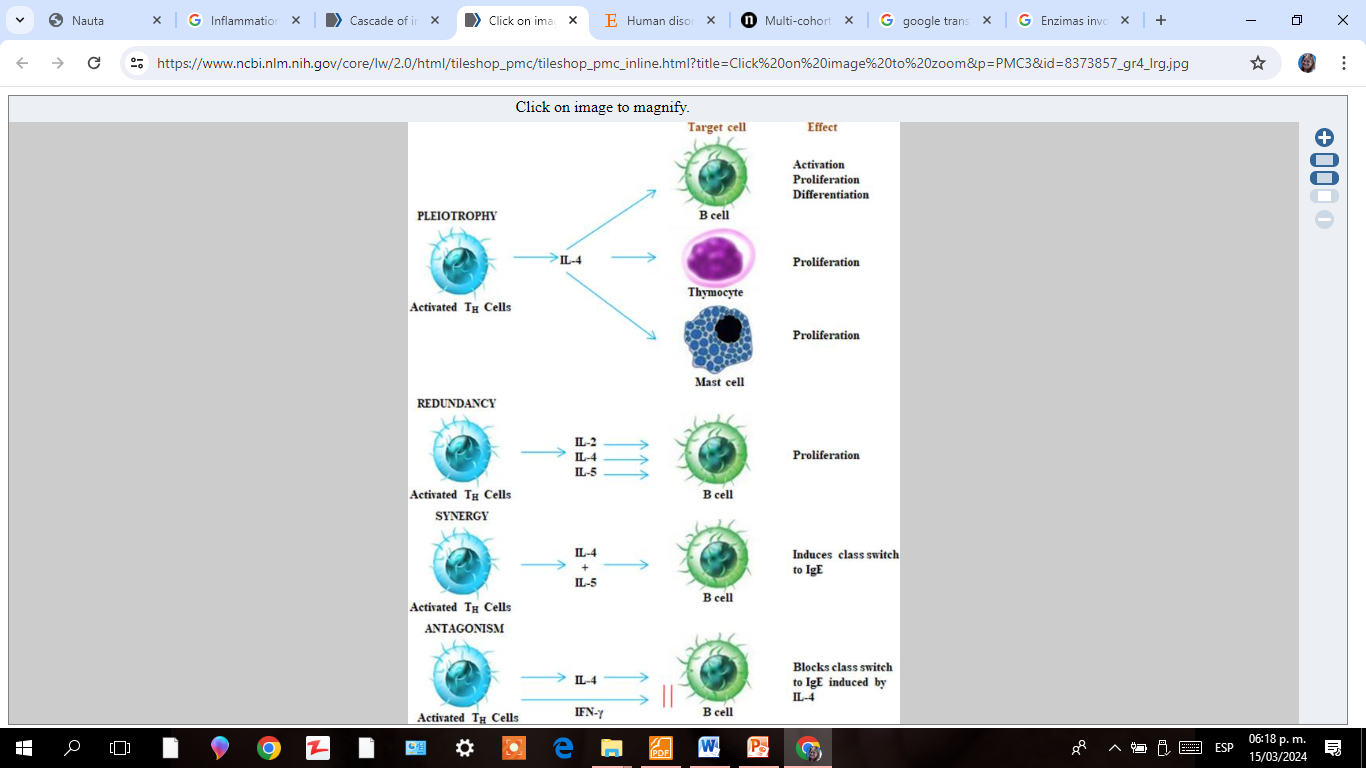 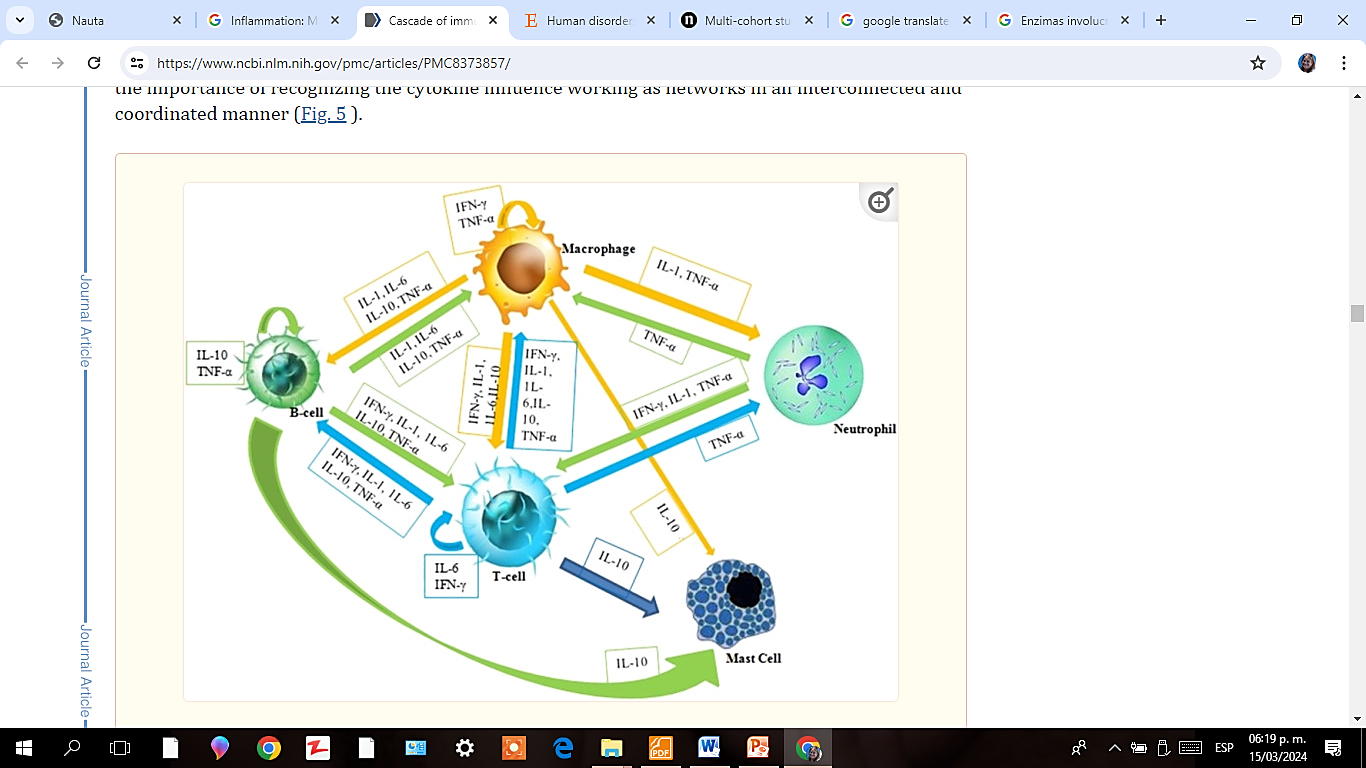 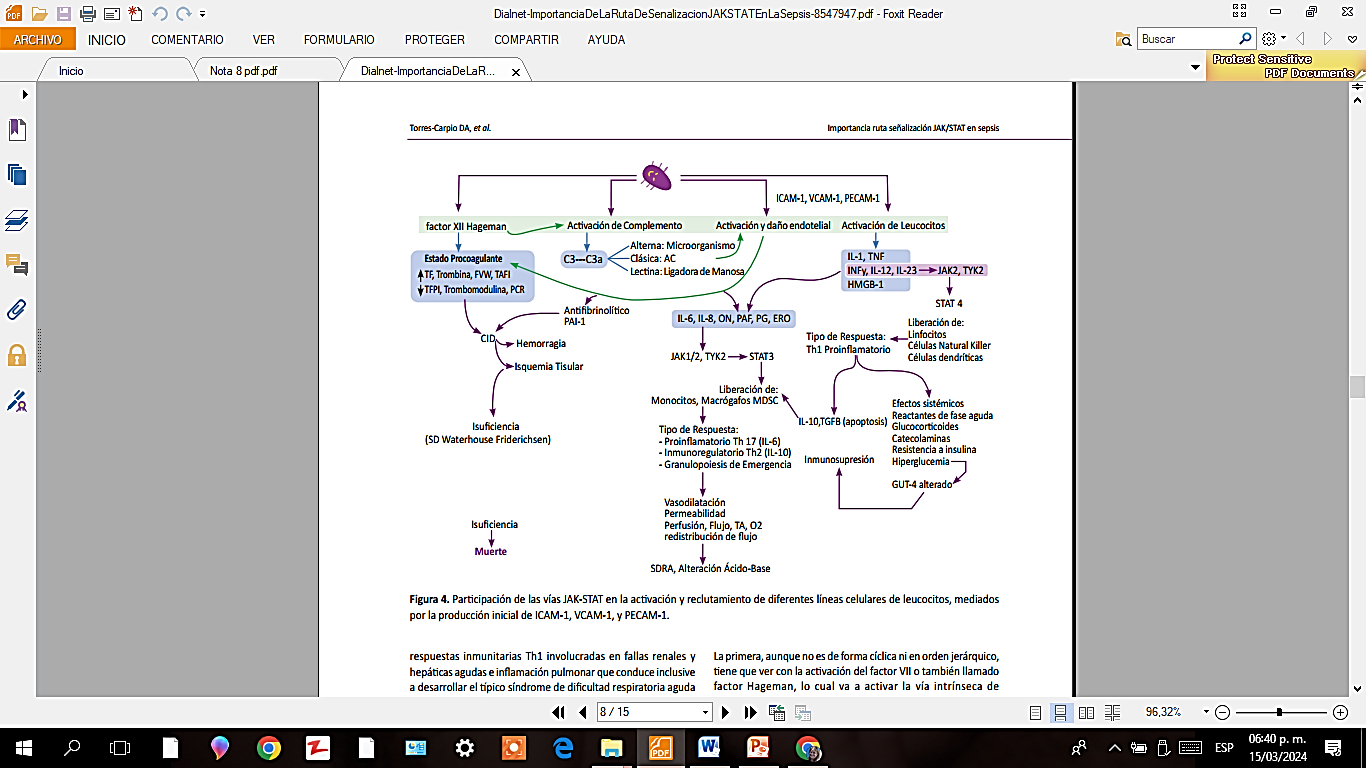 Conclusiones 
Los  aspectos moleculares de la respuesta a daño desde las vías de señalización para efectores  celulares, hasta su resolución, permiten el entendimiento de la respuesta inmune innata.